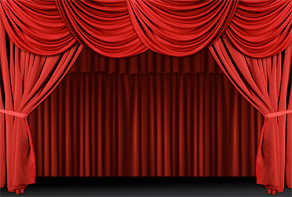 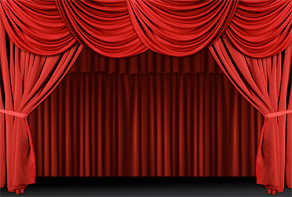 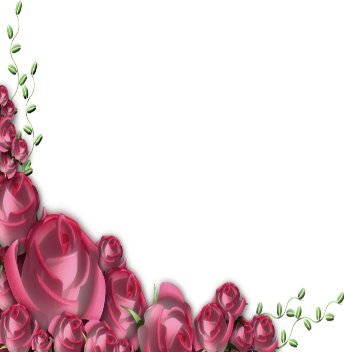 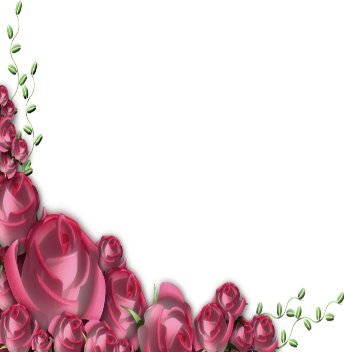 আজকের ক্লাসে সকলকে স্বাগতম
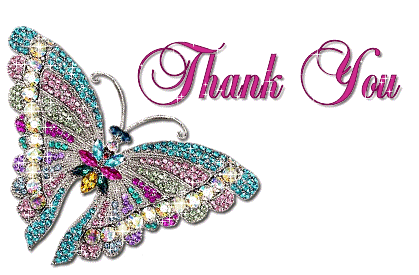 শুভসকাল
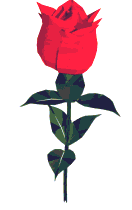 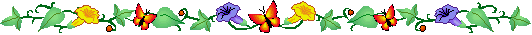 শিক্ষক পরিচিতি
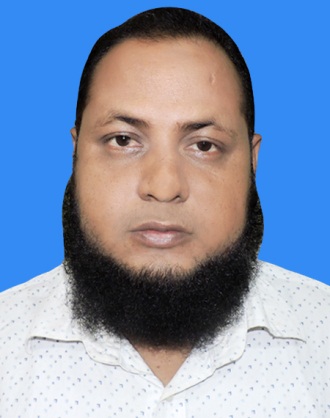 আসাদুজ্জামান
সহকারী শিক্ষক (হিসাববিজ্ঞান)
ডি কে জি এস আইমুন্নেছা উচ্চ বালিকা বিদ্যালয়
সদর, ময়মনসিংহ।
মোবাইল নং ০১৭১০-৩৬৭৫৩৫
Email-asaduzzaman০৪০৫১৯৮৪০০@gmail.com
               -Asad sohel
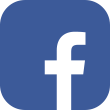 পাঠ পরিচিতি
নবম শ্রেণি
   বিষয়: হিসাববিজ্ঞান
   অধ্যায়-দ্বাদশ
    সময়: 5০ মিনিট।
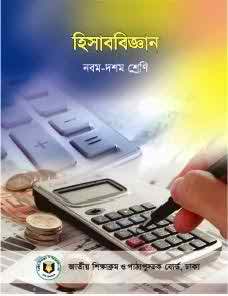 পাঠ শুরুর আগে চল আমরা কয়েকটি ছবি দেখি
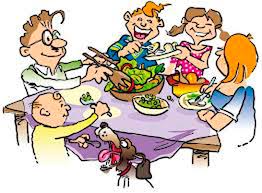 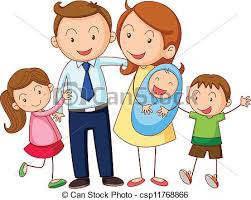 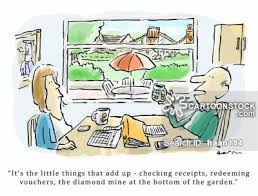 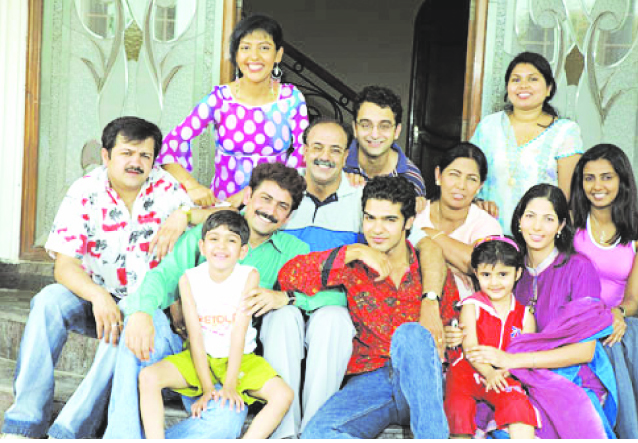 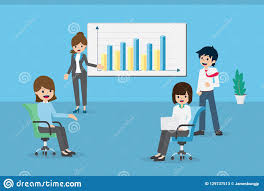 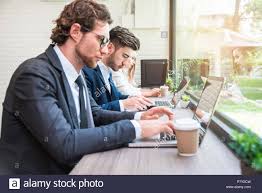 শিখনফল
এই অধ্যায় শেষে আমরা-
পারিবারিক আর্থিক বিবরণী প্রস্তুত করতে পারব।
আত্বকর্মসংস্থানমূলক উদ্যোগের বাজেট প্রণয়ন ও তার হিসাব সংরক্ষণ  করতে পারব।
পারিবারিক হিসাব ব্যবস্থার ধারণাঃ
মানুষের সুখের ঠিকানা হচ্ছে পারিবারিক বন্ধন।পরিবারের আয়-ব্যয়র  সঠিক হিসাব না থাকলে পরিবারের বিশৃঙ্খলা সৃষ্টি হবে ফলে পরিবারের সুখ-শান্তি বিঘ্নিত হবে। তাই ব্যবসা প্রতিষ্ঠানের মতো পরিবারেও আয়-ব্যয় হিসাব সংরক্ষণ করা খুবই প্রয়োজন।
পারিবারিক আর্থিক বিবরণী প্রস্তুতকরণঃ-
পরিবারের আর্থিক অবস্থা এবং আয় ব্যয়ের চিত্র পাওয়ার জন্য আর্থিক বিবরণী প্রস্তুত করা অপরিহার্য। আর্থিক বিবরণীর মাধ্যমে নির্দিষ্ট সময়ের আয় ব্যয়ের চিত্র এবং আর্থিক অবস্থার বিবরণী তৈরির মাধ্যমে পারিবারিক সম্পদ ও দায়ের প্রতিচ্ছবি ফুটে উঠে।।
পারিবারিক আর্থিক বিবরণীর ধাপসমূহ
প্রাপ্তি ও প্রদান হিসাব
পারিবারিক দৈনন্দিন নগদ লেনদেনের সংরক্ষিত হিসাব থেকে বছর শেষে শ্রেণিবদ্ধভাবে এবং সংক্ষিপ্ত আকারে যে হিসাব প্রস্তুত করা হয় তাকে প্রাপ্তি ও প্রদান হিসাব বলা হয়। এতে সকল প্রকার মূলধন ও মুনাফা জাতীয় আয়/নগদ প্রাপ্তি ডেবিট পাশে এবং সকল প্রকার মূলধন ও মুনাফা জাতীয় ব্যয়/নগদ প্রদান ক্রেডিট পাশে হিসাবভুক্ত করা হয়।
একক কাজ
পারিবারিক হিসাব প্রস্তুততের ক্ষেত্রে প্রাপ্তি ও প্রদান হিসাব কি ভূমিকা রাখতে পারে?
সময় ০৫ মিনিট
পারিবারিক তহিবিল ‍:-
                      প্রারম্ভিক সম্পদ – প্রারম্ভিক দায়
পরিবারের আয়-ব্যয়ের তালিকা
দলিয় কাজ
পারিবারিক তহবিল নির্ণয়ের ক্ষেত্রে প্রাপ্তি ও প্রদান হিসাব হতে কোন কোন দফাসমূহ আসবে  তা চিহ্নিত কর ।
সময় ০৮ মিনিট
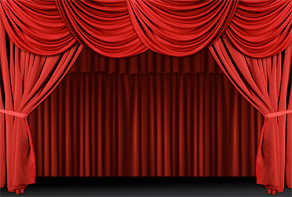 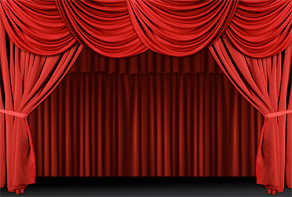 আজকের মত তোমাদের সবাইকে
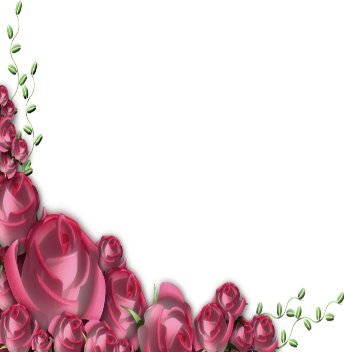 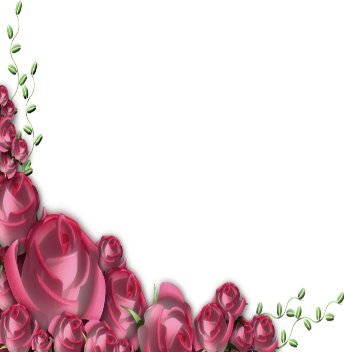 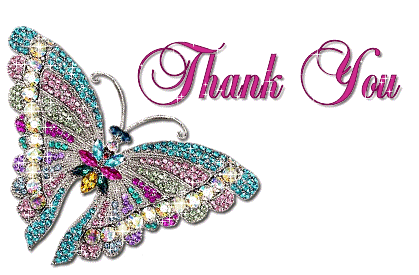 ধন্যবাদ
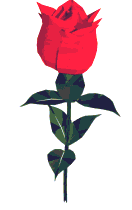 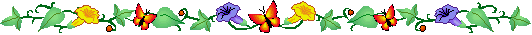